Oświecenie – czasy uczonych
Opracowali:
Marta Matras, Maksymilian Pokluda, Zuzanna Mleczko
Klasa VI B
Oświecenie
Oświecenie – jest to epoka trwająca do początku XIX wieku.
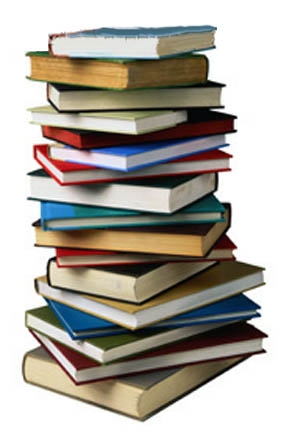 Rozwój nauki
Najważniejszym ośrodkiem oświecenia była Francja. Stamtąd pochodzili najwybitniejsi myśliciele tej epoki.

 Byli to:
Jean-Jacques Rousseau 
Wolter
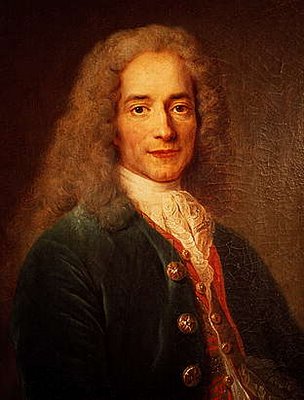 Wolter
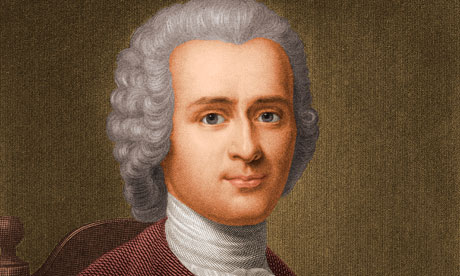 Jean-Jacques Rousseau
Rozwój nauki
W XVIII wieku w Europie Zachodniej powstały liczne towarzystwa naukowe. Gromadziły one uczonych zajmujących się określonymi dziedzinami nauki.
Angielski naukowiec Izaak Newton stworzył podstawy nowoczesnej fizyki.
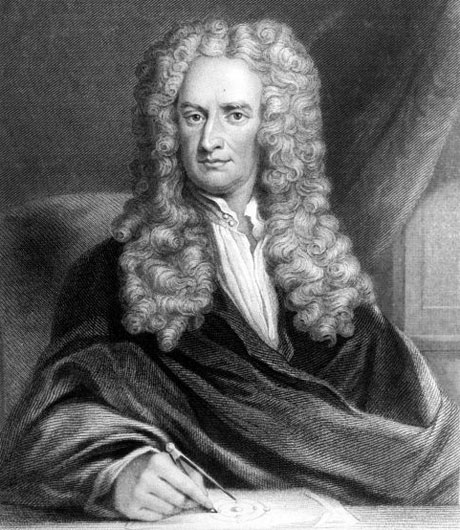 Izaak
                                      Newton
Odkrycia naukowe
Pierwszy balon zbudowali bracia Montgolfier. 

Byli oni Francuzami. 

W 1783 r. we Francji miał miejsce pierwszy krótki lot człowieka balonem.
Bracia Montgolfier
Pierwszy balon
Odkrycia naukowe
Termometr cieczowy zbudował w 1709 r. Niemiec Gabriel Fahrenheit.
 
Ciekawostką jest to, że w Europie stosuje się skalę opracowaną przez Szweda Andersa Celsjusza, a w Ameryce skalę Fahrenheita.
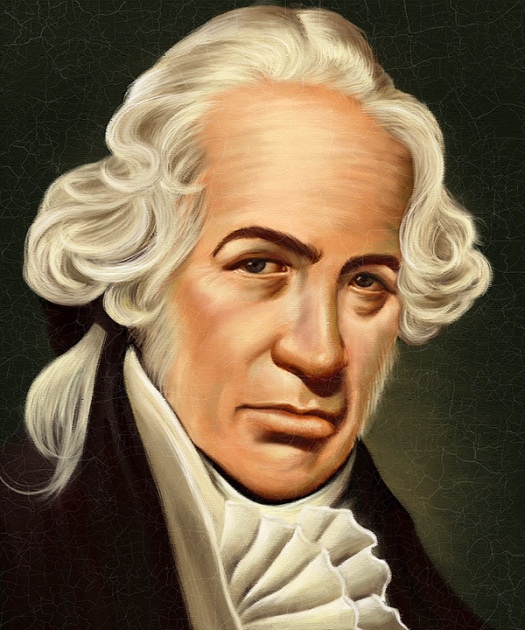 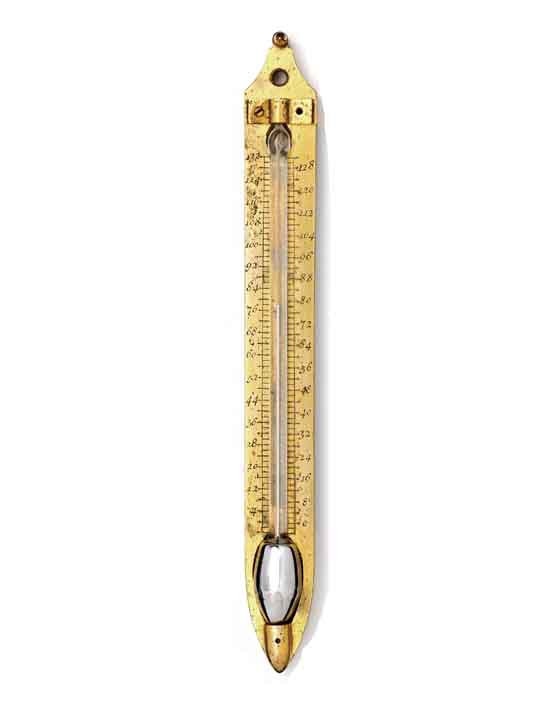 Gabriel Fahrenheit
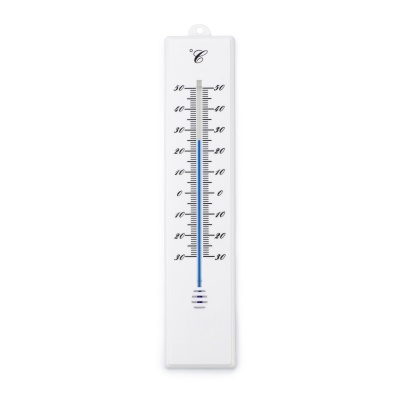 Celsjusz
Anders Celsjusz
Odkrycia naukowe
Wolter wielki francuski myśliciel głosił w swoich pismach początek nowej epoki – czasów rozumu.
Wielką Encyklopedię Francuską, która była wielotomowym dziełem tworzyło przez trzydzieści lat kilkudziesięciu specjalistów z różnych dziedzin nauki. Całością prac kierował Francuz Denis Diderot.
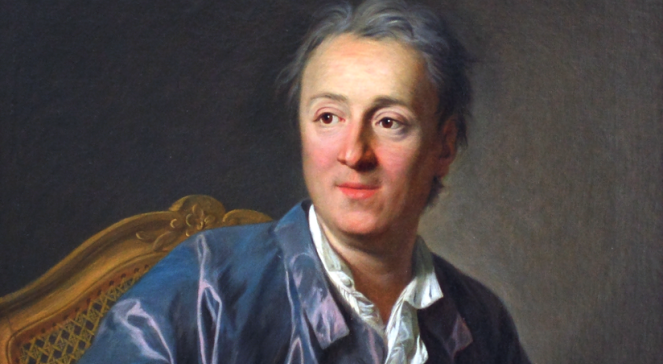 Denis Diderot
Wielka Encyklopedia Francuska
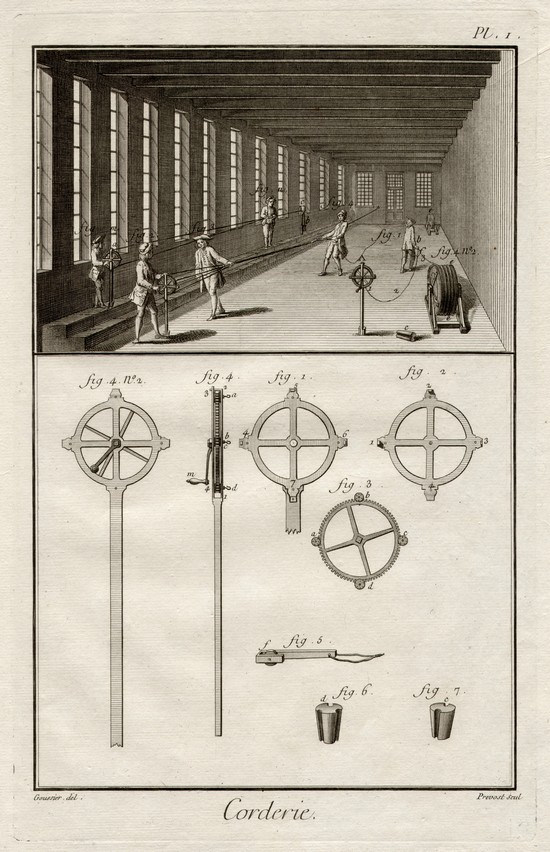 Odkrycia naukowe
Encyklopedia odegrała dużą rolę w rozpowszechnianiu odkryć epoki oświecenia. Starano się w niej zebrać i pokazać całość osiągnięć dzisiejszej wiedzy. 
 
  Hasła w encyklopedii układano alfabetycznie. Encyklopedia składała się z 35 tomów. Znajdowały się w niej ilustracje przedstawiające opisywane przedmioty.
Przeciw religii i tradycji
Ludzie żyjący w okresie oświecenia badali otaczający ich świat i dążyli do jego zmiany. Na przykład Rousseau (Russo) uważał, że ponieważ wszyscy ludzie są tacy sami, to powinni mieć takie same prawa. Uważał, że szlachta i duchowieństwo nie powinni mieć specjalnych przywilejów. Ludzie oświecenia sądzili, że kościół katolicki hamuje rozwój nauk i jest strażnikiem podziałów stanowych w społeczeństwie.
Rozwój oświaty
W Austrii oraz w Prusach dzieci zaczęły obowiązkowo chodzić do szkół. 
Nauka została rozszerzona i pojawiły się nowe przedmioty nauczania: były to przyroda i historia.
 Zmianom uległy również metody wychowawcze stosowane wobec uczniów.
Notatka
Lekcja
Temat: Epoka Oświecenia.

Oświecenie to epoka trwająca do początku XIX wieku.
 
Największymi wynalazcami byli:

Wolter (myśliciel)
Jean-Jacques Rousseau (myśliciel)
bracia Montgolfier (wynaleźli balon)
Gabriel Fahrenheit (wynalazł termometr)
Izaak Newton (wynalazł prawo nowoczesnej fizyki)
Denis Diderot (stworzył Wielką Encyklopedię Francuską)
Anders Celsjusz (wynalazł skalę Celsjusza)